Error Handling
Adám Brudzewsky
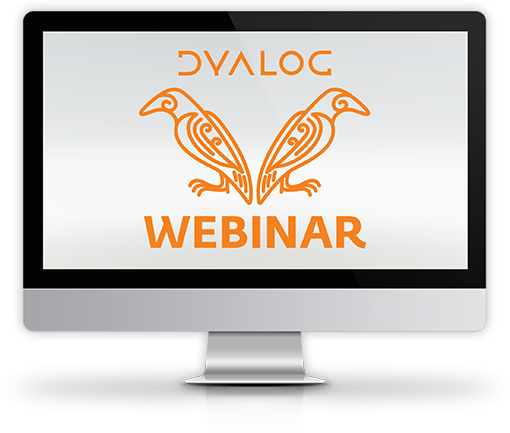 Part 1
Overview
Event
Error
Interrupt
Overview
Event
Error
Event Number
Event Message
Overview
Error
Error Number
Error Message
Trapping an Error
Tradfn
Dfn
Error
normal execution cannot continue
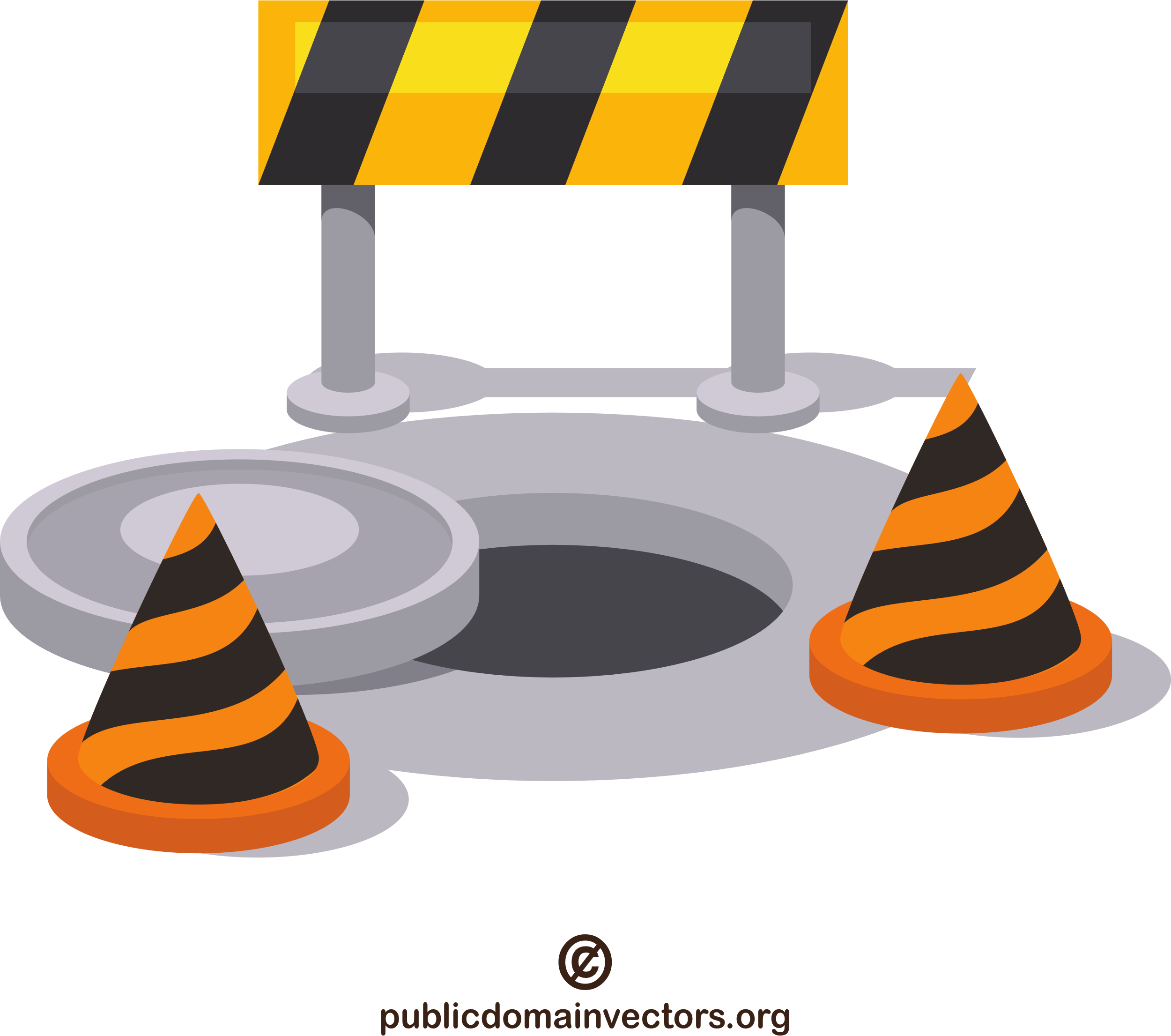 Error
'yes'[4]
Error
'yes'[4]
          ↑ ↑
Error
1 2 3+4 5
Error
1 2 3+4 5  
          ↑     ↑
Error
4÷0
Error
4÷0
       ↑↑
Error Number
identity of a specific error
⎕EN
Error Number
'yes'[4]
INDEX ERROR
      'yes'[4]
           ∧
      ⎕EN
3
Error Number
1 2 3+4 5
LENGTH ERROR: Mismatched left and right argument shapes
      1 2 3+4 5
           ∧
      ⎕EN
5
Error Number
4÷0
DOMAIN ERROR: Divide by zero
      4÷0
       ∧
      ⎕EN
11
Error Message
name for a specific error number
⎕EM
Error Message
'yes'[4]
INDEX ERROR
      'yes'[4]
           ∧
      ⎕EN
3
      ⎕EM 3
INDEX ERROR
Error Message
'yes'[4]
INDEX ERROR
      'yes'[4]
           ∧
      ⎕EN
3
      ⎕EM 3
INDEX ERROR
Error Message
4 3 5+1 2
LENGTH ERROR: Mismatched left and right argument shapes
      4 3 5+1 2
           ∧
      ⎕EN
5
      ⎕EM 5
LENGTH ERROR
Error Message
4 3 5+1 2
LENGTH ERROR: Mismatched left and right argument shapes
      4 3 5+1 2 ⌷
           ∧
      ⎕EN
5
      ⎕EM 5
LENGTH ERROR
Error Message
4 3 5÷0
DOMAIN ERROR: Divide by zero
      4 3 5÷0
           ∧
      ⎕EN
11
      ⎕EM 11
DOMAIN ERROR
Error Message
4 3 5÷0
DOMAIN ERROR: Divide by zero
      4 3 5÷0
           ∧
      ⎕EN
11
      ⎕EM 11
DOMAIN ERROR
Trapping an Error
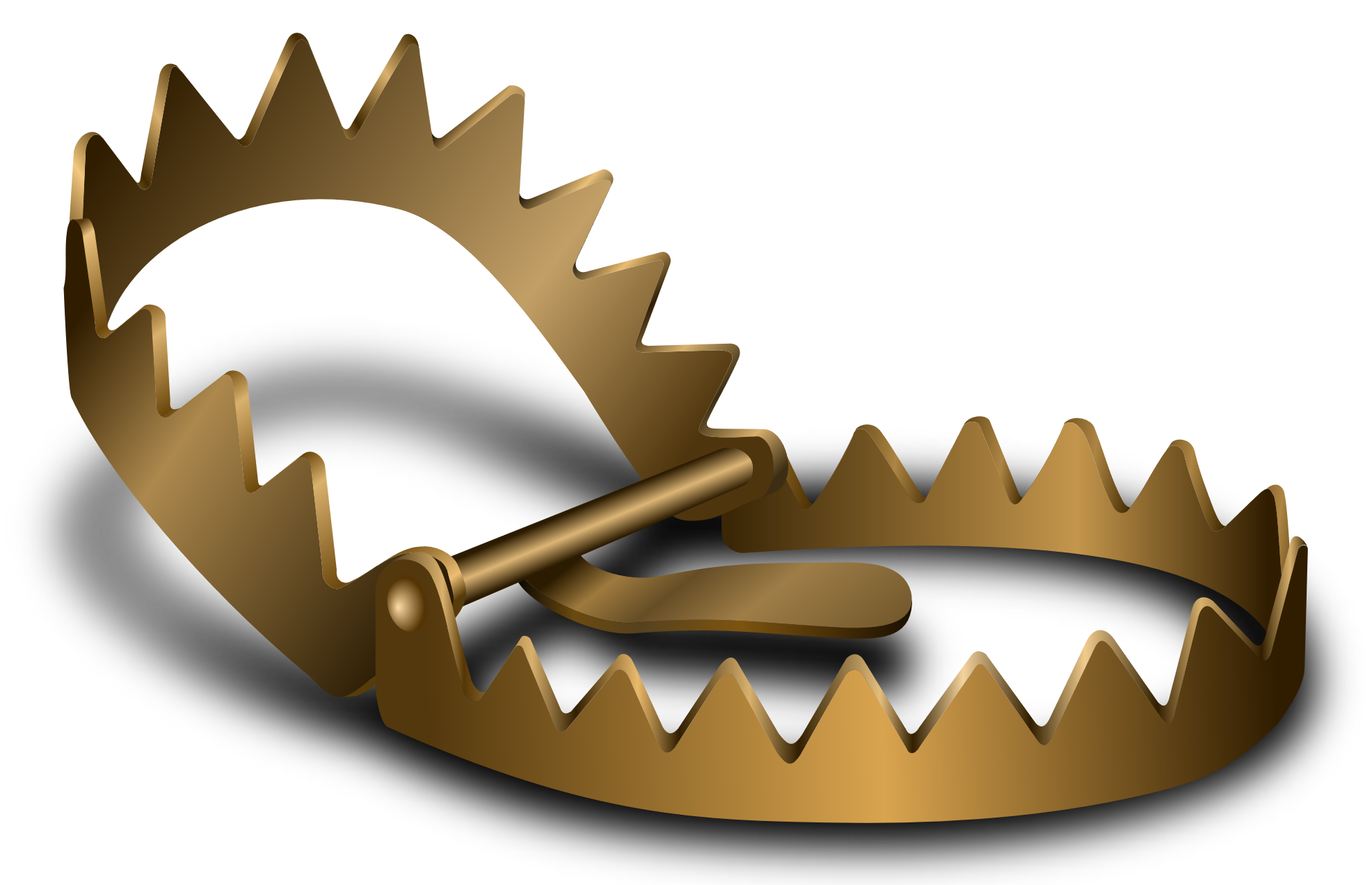 Trapping an Error
Method	Where	Syntax
structure	tradfns	:Trap
error guard	dfns	::
global state	both	⎕TRAP
Trapping an Error
tradfn structure
:Trap
Trapping an Error: :Trap structure
∇ z←Foo y
  :If y
      z←'yes'
  :Else
      z←'oh no'
  :End
  z←↑z'done'
∇
Foo 1
yes
done
      Foo 0
oh no
done
Trapping an Error: :Trap structure
∇ z←Foo y
  :Trap 11
      z←'yes'
  :Else
      z←'oh no'
  :End
  z←↑z'done'
∇
Trapping an Error: :Trap structure
∇ z←Foo y
  :Trap 11
      z←4 3 5÷y
  :Else
      z←'oh no'
  :End
  z←↑z'done'
∇
Foo 1
4 3 5 0
d o n e
      Foo 0
oh no
done
Trapping an Error: :Trap structure
∇ z←Foo y
  :Trap 11
      z←4 3 5÷y
  :Else
      z←'oh no'
  :End
  z←↑z'done'
∇
Foo 1 2
LENGTH ERROR: Mismatched
Foo[2] ⎕←4 3 5÷y
              ∧
Trapping an Error: :Trap structure
∇ z←Foo y
  :Trap 11 5
      z←4 3 5÷y
  :Else
      z←'oh no'
  :End
  z←↑z'done'
∇
Foo 1 2
oh no
done
      Foo 0
oh no
done
Trapping an Error: :Trap structure
∇ z←Foo y
  :If y
      z←'yes'
  :Else
      z←'oh no'
  :End
  z←↑z'done'
∇
Foo 1
yes
done
      Foo 0
oh no
done
Trapping an Error: :Trap structure
∇ z←Foo y
  :Select y
  :Case 1
      z←'yes'
  :Case 0
      z←'oh no'
  :End
  z←↑z'done'
∇
Foo 1
yes
done
      Foo 0
oh no
done
Trapping an Error: :Trap structure
∇ z←Foo y
  :Trap 11 5
      z←4 3 5÷y
  :Case 11
      z←'bad!'
  :Case 5
      z←'count!'
  :End
  z←↑z'done'
Foo 1 2
count!
done
      Foo 0
bad!
done
Trapping an Error: :Trap structure
∇ z←Foo y
  :Trap 0
      z←4 3 5÷y
  :Case 11
      z←'bad!'
  :Case 5
      z←'count!'
  :End
  z←↑z'done'
Foo 1 2
count!
done
      Foo 0
bad!
done
Trapping an Error: :Trap structure
∇ z←Foo y
  :Trap 0
      z←4 3 5÷y
  :Case 11
      z←'bad!'
  :Case 5
      z←'count!'
  :Else
      z←'oh no'
Foo¨(1 2) 0
 count!  bad! 
 done    done
      Foo 1 2⍴3
oh no
done
RANK
ERROR
(4)
Messages instead of Numbers

“⎕EM⍣¯1”
Messages instead of Numbers
Simple variables
Errors' namespace
⎕EM inverse function
Messages instead of Numbers: variables
(INDEX RANK LENGTH VALUE)←3 4 5 6

:Trap RANK LENGTH
Messages instead of Numbers: namespace
ERROR←⎕NS⍬
names←' ERROR' '\W+'⎕R'' '_' ⎕EM ⍳99
ERROR⍎⍕'(',names,')←',⍳99

:Trap ERROR.DOMAIN
:Trap ERROR.(RANK LENGTH)
Messages instead of Numbers: function
ERROR←(' ERROR'⎕R''⎕EM⍳99)⍳⊆

:Trap ERROR 'RANK' 'LENGTH'
Trapping an Error
dfn error guard
::
Trapping an Error: :: error guard
Foo←{
  'yes'[⍵]
}
Foo 4
INDEX ERROR
Foo[1] 'yes'[⍵]
            ∧
Trapping an Error: :: error guard
Foo←{
  3::'oh no'
  'yes'[⍵]
}
Foo 3
2
      Foo 4
oh no
Trapping an Error: :: error guard
Foo←{
  3 11::'oh no'
  'yes'[⍵]
}
Foo '4'
oh no
      Foo 4
oh no
Trapping an Error: :: error guard
Foo←{
  0::'oh no'
  'yes'[⍵]
}
Foo '4'
oh no
      Foo 4
oh no
Trapping an Error: :: error guard
Foo←{
  11::'bad!'
  5::'count!'
  4 3 5÷⍵
}
Foo 1 2
count!
      Foo 0
bad!
Trapping an Error: :: error guard
Foo←{
  11::z←'bad!'
  5::z←'count!'
  z←4 3 5÷⍵
  ↑z'done'
}
Foo 1 2
count!
done
      Foo 0
bad!
done
Trapping an Error: :: error guard
Foo←{
  z←{
    11::'bad!'
    5::'count!'
    4 3 5÷⍵
  }⍵
  ↑z'done'
}
Foo 1 2
count!
done
      Foo 0
bad!
done
Trapping an Error: :: error guard
Foo←{
  Bar←{
    11::'bad!'
    5::'count!'
    4 3 5÷⍵
  }
  ↑(Bar ⍵)'done'
}
Foo 1 2
count!
done
      Foo 0
bad!
done
Number for given message
aplcart.info?q=:: message
Error Handling – Part 1
Tradfn structure	:Trap errno	(0 means all)
Dfn error guard	errno::result_expression
Error Number of last error	⎕EN
Error Message for number	⎕EM
F1
Press  F1  for full docs!
Upcoming webinars
britishaplassociation.org
Feb	25	BAA	open session
Mar	4	- - -
Mar	11	BAA	open session
Mar	18	Dyalog	Boolean Scans and Reductions
Mar	25	BAA	open session
Apr	1	- - -
Apr	8	BAA	open session
Apr	15	Dyalog	Error Handling – Part 2